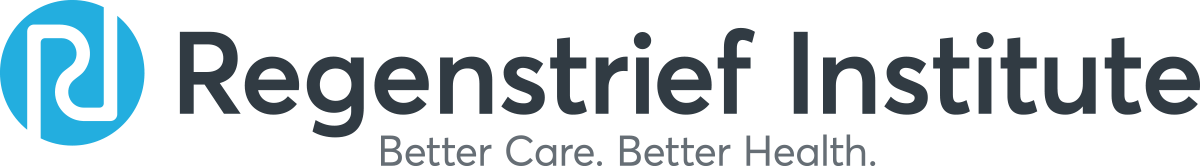 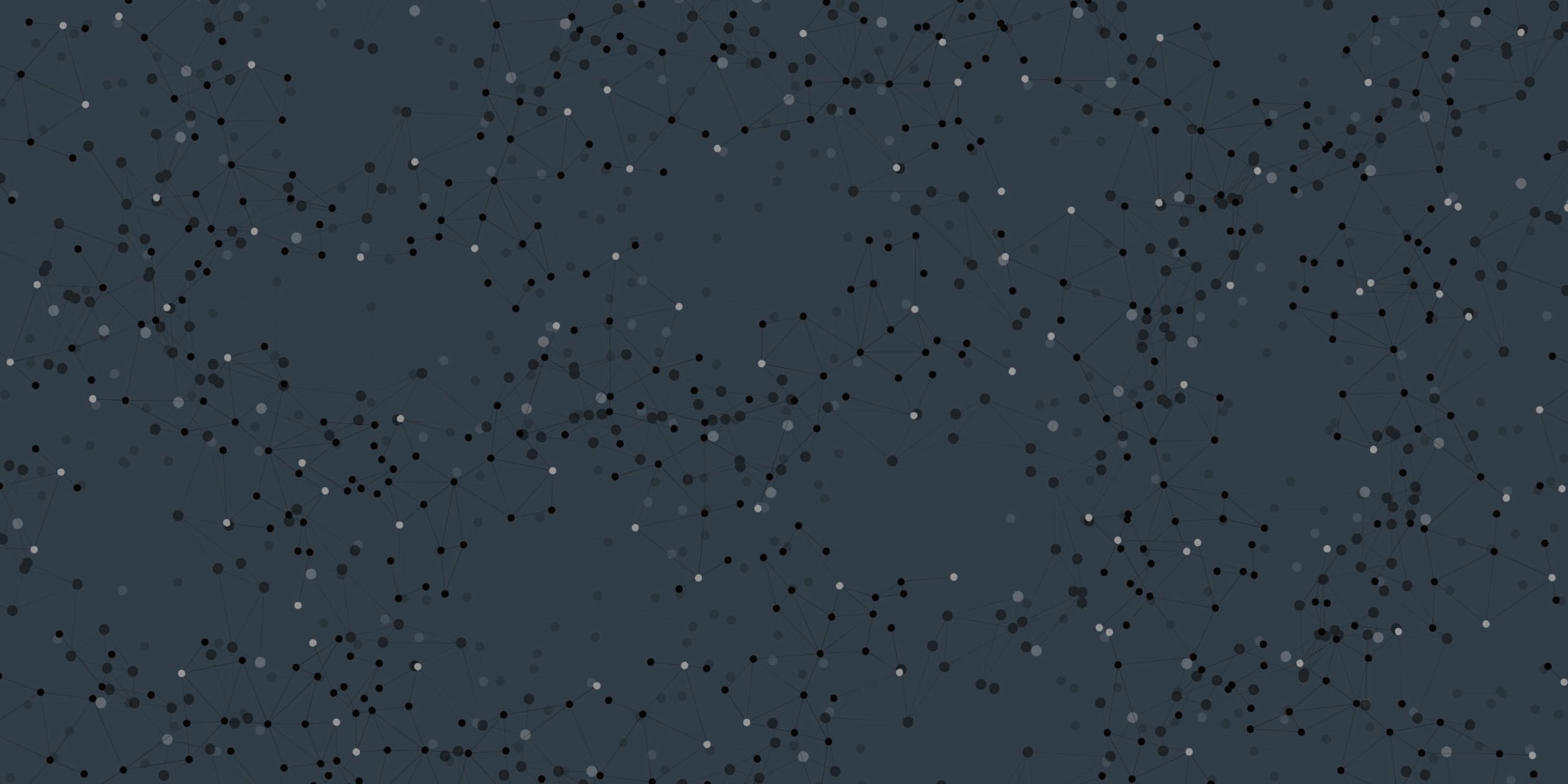 Opioid Task ForceCommunity Meeting
Current Clinical and Research Activities
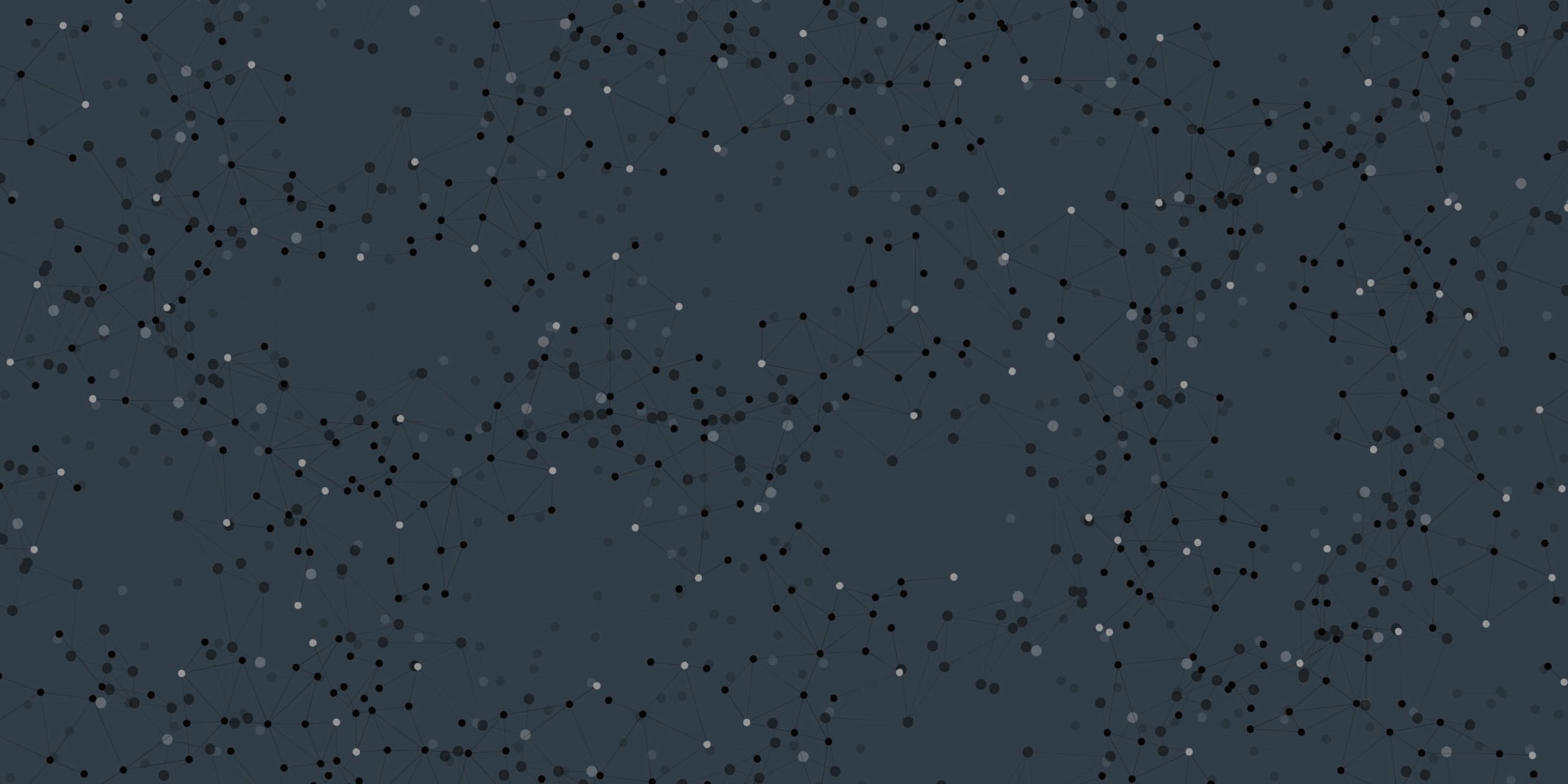 Titus K. Schleyer, DMD, PhD
Research Scientist, Regenstrief Institute, Inc.
Clem McDonald Professor of Biomedical Informatics, Indiana University School of Medicine
Combating the opioid epidemic withbig data analytics and alive, nationwide dashboard
Background
county, state and other borders no limit to opioid epidemic
difficult to see the “complete picture” due to disparate and fragmented data
nationwide database of >4 billion laboratory test results, including toxicology, managed by hc1.com
laboratory test results, prescription and other data can help generate value-added insights into opioid use status and trends.
Goal
extend and enhance existing state-focused analytics and visualization dashboard for opioids
Sample Insights
What are key trends for drugs, geography, test volume and positivity rate?
What are composition and characteristics of the patient population?
How has abuse behavior shifted between legal and illegal drugs?
What are prescribing behaviors and trends of physicians?
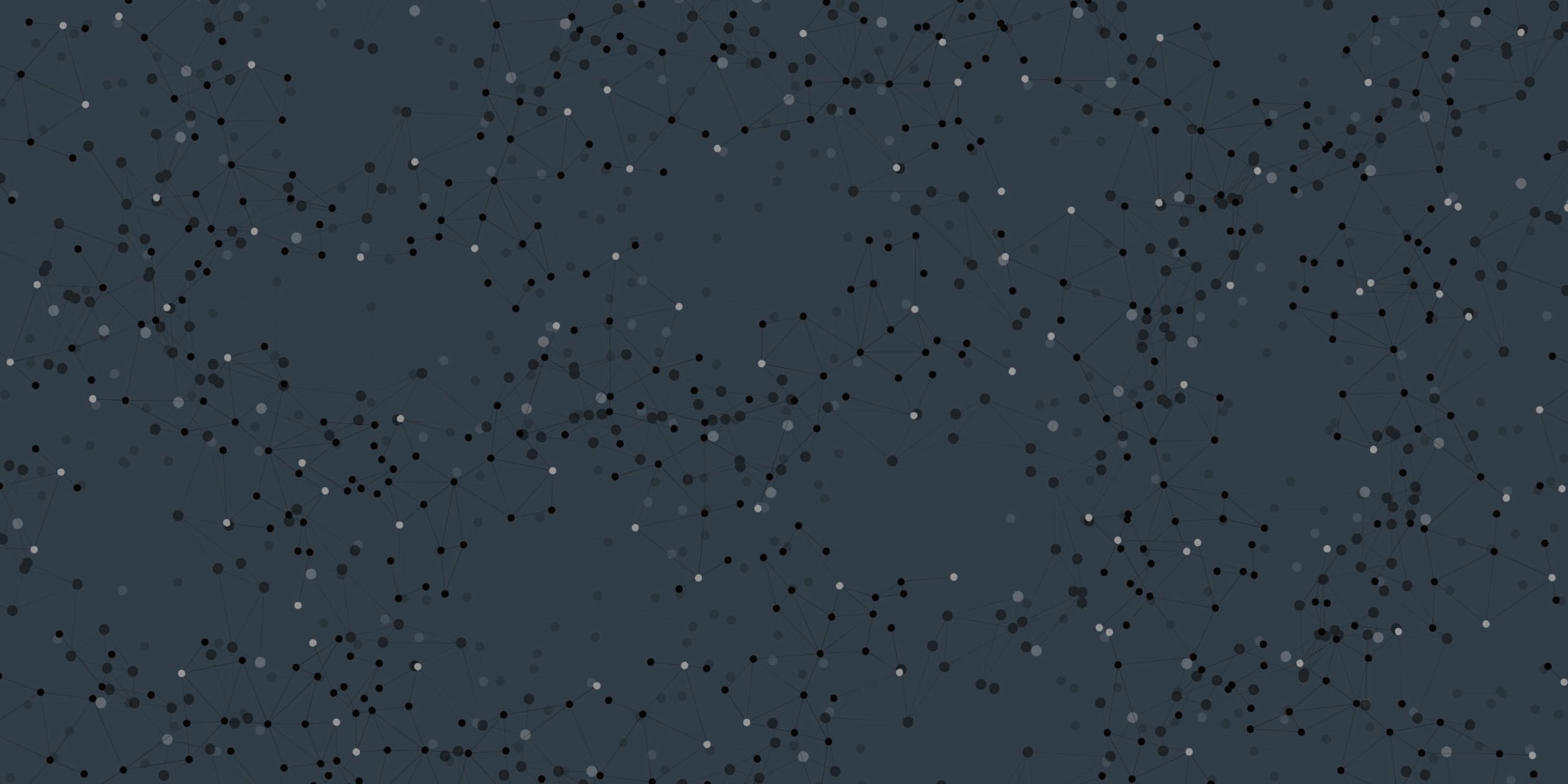 Marianne S. Matthias, PhD
Research Scientist, Regenstrief Institute, Inc. and Indiana University Center for Health Services and Outcomes Research
Associate Professor and Director of Communication Studies, School of Liberal Arts at Indiana University-Purdue University of Indianapolis
Core Investigator, VA Health Services Research and Development Center for Health Information and Communication, Richard L. Roudebush VA Medical Center
Patient-provider communicationand opioid use
Communication about opioid management	
Observational pilot study--Key findings: 	
Patients are more likely to accept provider decisions to limit/deny/reduce opioids if they perceive that their providers are exhibiting genuine concern for their health.
Patient-provider concordance on opioids, including the uncertainties of opioid risks and side effects, was higher than expected.
NIDA(National Institute on Drug Abuse)-funded R21 on opioid management in primary care—In Progress
Recordings of 3 primary care visits per patient
In-depth interviews with patients and their providers
Coding clinical communication for exploration of pain, opioid discussion/negotiation, agreement/disagreement, shared decision-making
Preliminary findings-NIDA R21 study
Opioid tapering—qualitative analysis
3 key communicative practices associated with productive interactions about tapering:
Explaining:  Patients needed to understand individualized reasons for tapering, beyond general, population-level concerns such as addiction potential (which most didn’t think applied to them personally).
Negotiating: Patients needed to have input into the tapering process, even if it was simply the rate of tapering (since often the decision about whether to taper was out of patients’ hands). In other words, patients needed to feel some sense of control.
Non-Abandonment: Patients needed to know that their providers would be with them throughout the tapering process. Some providers were even willing to increase a tapered opioid dose temporarily if warranted. This provided an important “safety net” for patients and made them more comfortable with being tapered.
Preliminary findings-NIDA R21 study
Other analyses—in progress
To determine opioid management strategies associated with positive patient outcomes (e.g., pain intensity/interference, pain coping, patient-provider therapeutic alliance).
To use data from this study to develop a provider-focused intervention to optimize opioid management strategies (i.e., effective opioid management while maintaining/developing strong therapeutic alliance with patients).
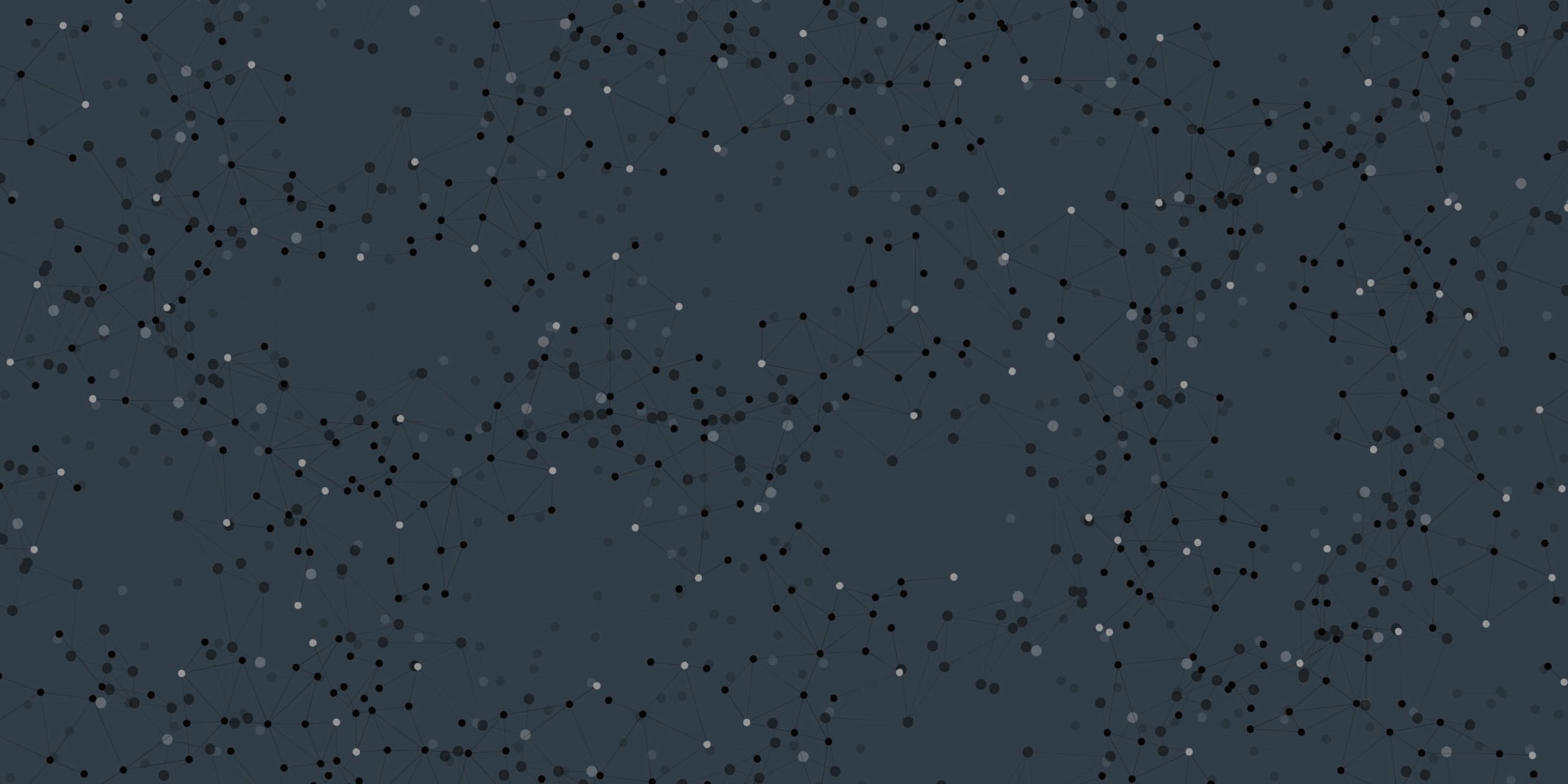 Michael (Mick) D. Murray, PharmD, MPH
Research Scientist, Regenstrief Institute, Inc. and Indiana University Center for Health Services and Outcomes Research
Distinguished Professor of Pharmacy and Endowed Chair of Medication Safety, Purdue University College of Pharmacy
Adjunct Professor, Division of General Internal Medicine and Geriatrics, Indiana University School of Medicine
Collaboration withPurdue University
Michael (Mick) Murray, PharmD, MPH, Dave Foster, Sariya Udayachalerm, Jane Wang, and Purdue summer students
Working with the RI data core created an INPC opioid database containing six years of data on opioid prescribing and relevant health outcome data (2011-2016).
Dave Foster has a presentation at Phoenix in October: “Characterization of Opioid Use and Adverse Outcomes Using Longitudinal Data From a Statewide Health Information Exchange”
Sariya Udayachalerm is planning her PhD dissertation using the dataset.
Investigator Matt Bair, MD, MS considering work with this group.
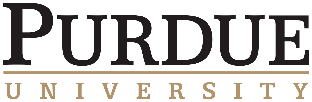 [Speaker Notes: Submitted by Mick Murray, PharmD, MPH]
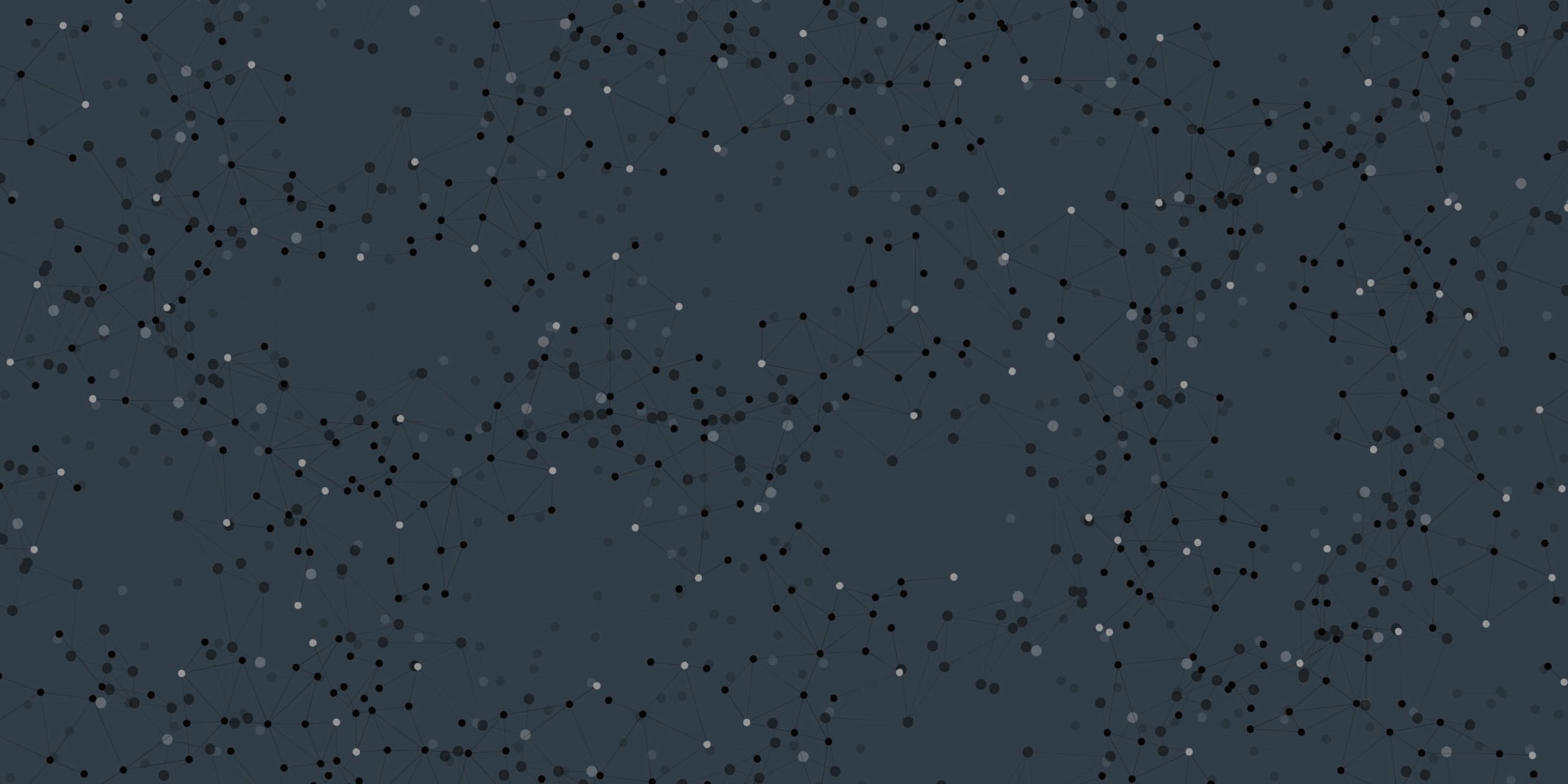 Thankam Thyvalikakath, DMD, MDS, PhD
Research Scientist, Regenstrief Institute, Inc.
Director, Dental Informatics Core, Indiana University School of Dentistry
Opioid prescriptions and dentistry
Background
Several studies demonstrate that non-steroidal anti-inflammatory drugs (NSAID) are more effective than opioid analgesics such as Vicodin, Norco in treating inflammatory pain. 
However, dentists continue to rank among the top five healthcare providers in prescribing opioids. 
US oral surgeons prescribe Vicodin most frequently for pain relief after the extraction of third molars.
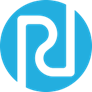 Reasons for continued use of opioid prescriptions among dentists
The effectiveness of opioids was proven at least a decade before the effectiveness of NSAIDs was established.
Dentists exhibit established prescribing behavior based on their training:
prefer to stay with what they know and trust
want to avoid after-hours emergencies.
They expect patients to experience most severe discomfort or pain following surgical procedures and prescribe opioids:
only 20% of patients may experience severe discomfort
remaining 80% of patients may not need an opioid prescription.
Reasons for continued use of opioid prescriptions among dentists
Patients expect to receive the most effective pain relievers after completing any surgical procedure.
Some patients may consider their providers uncaring and indifferent if they recommend/prescribe only nonopioid analgesics.
Practitioners risk:
receiving critical reviews on social media sites
losing referral from patients and practitioners.
Recent reports suggest dentists’ reduced rate of prescribing opioids but do not describe the reason/s.
Future work is needed:
develop interventions that educate dentists and patients on the adverse effects of opioid analgesics.
develop decision support systems that support dentists’ changing strategies for managing pain by prescribing NSAIDS and reserving opioids only for those situations when it is needed.